Portálové systémy
Přednáška č. 11
Jan Górecki
gorecki@opf.slu.cz
Webhosting
Neplacený
Omezené služby
Osobní stránky
Nekomerční www
Placený
Rozšířené služby
Komerční www
Webhosting - správci
Správce národní domény .cz - www.nic.cz
Slovensko - www.sk-nic.sk 
Velká Británie - www.nominet.org.uk 
Německo - www.denic.de 
USA - www.nic.us
Kanada – www.cira.ca/en/home.html
Webhosting - registrace
Postup registrace domény
Vyplnění objednávky
Platba
Registrace domény
Oznámení o registraci
Doména se stane funkční většinou do 24 hodin
Webhosting zdarma
http://www.webzdarma.cz/
http://www.ic.cz/

Uživatel: gorecki.borec.cz
Heslo: Gorecki1

Správce souborů (nebo)

Přístup přes FTP (Total commander nebo Průzkumník):
FTP: gorecki.webzdarma.cz
Jméno: gorecki.webzdarma.cz
Heslo: Gorecki1

Údaje pro nastavení DB:
Info a nastavení -> nastavení mysql (aktivovat)

Přihlásit se do phpmyadmin
Webhosting placený
http://www.cesky-hosting.cz/
http://www.webhosting-c4.cz/
http://www.profitux.cz/
http://www.hosting-zdarma.cz/  !!!
http://www.web4u.cz/
http://www.onebit.cz/
http://www.active24.cz/cz/webhosting/
Obsluha DB (1)
function is_localhost() {
    $whitelist = array( '127.0.0.1', '::1' );
    if( in_array( $_SERVER['REMOTE_ADDR'], $whitelist) )
        return true;
}
Obsluha DB (2)
if (is_localhost()) {
    $link = mysqli_connect("localhost", "root");
    /* check connection */
    if (mysqli_connect_errno()) {
        printf("Chyba při připojování na databázi: %s\n", mysqli_connect_error());
        exit();
    }
    mysqli_select_db($link, "jmeno_db_local") or die("Nelze vybrat databázi");
} else {
    $link = mysqli_connect("sql2.webzdarma.cz", "uziv_jmeno", "uziv_heslo");
    /* check connection */
    if (mysqli_connect_errno()) {
        printf("Chyba při připojování na databázi: %s\n", mysqli_connect_error());
        exit();
    }
    mysqli_select_db($link, "jmeno_db_hosting") or die("Nelze vybrat databázi");
}
Obsluha DB (3)
mysql_query($query) 	-> mysqli_query($link, $query)

mysql_… je deprecated    	-> nahradit za mysqli_...

Výjimka:
function mysqli_result($res,$row=0,$col=0){ 
    $numrows = mysqli_num_rows($res); 
    if ($numrows && $row <= ($numrows-1) && $row >=0){
        mysqli_data_seek($res,$row);
        $resrow = (is_numeric($col)) ? mysqli_fetch_row($res) : mysqli_fetch_assoc($res);
        if (isset($resrow[$col])){
            return $resrow[$col];
        }
    }
    return false;
}
Obsluha DB (4)
datábázi z localhostu přeneste na web-hosting pomocí exportu a importu
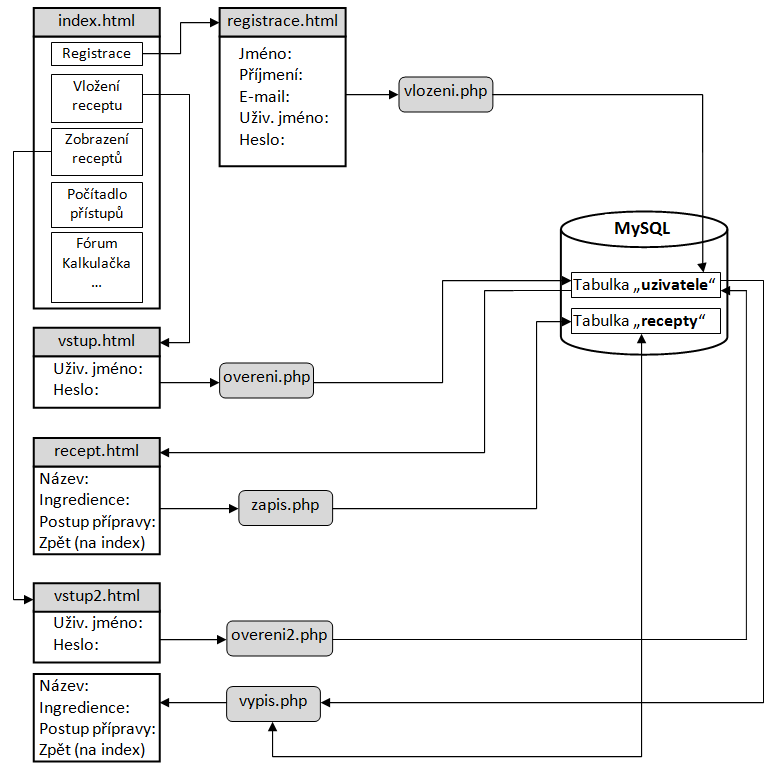